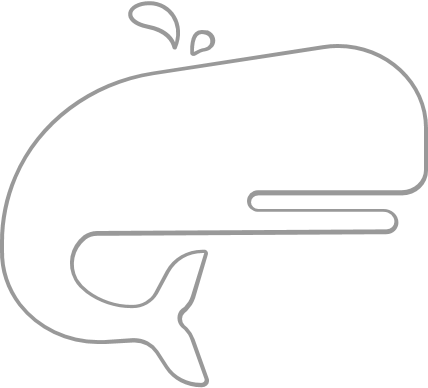 IT IS A …IT IS AN …
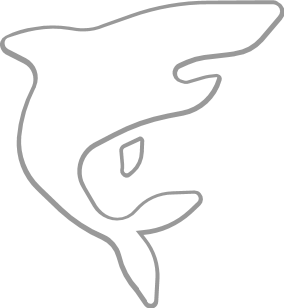 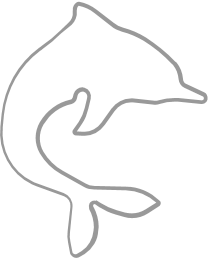 Read the sentences
Monkeys can climb.
Frogs eat insects.
Crabs have got pincers.
Bears live in the mountains.
Snakes are scary.
Think of a group of animals
Make 3 sentences.
For example: 

They live in the jungle. 
They have got spots. 
They are dangerous.
Now, ask questions:
Your partners will ask you questions 

For example: 
Do they live in the … jungle?
Have they got … spots?
Can they … fly?
Do they eat … insects?
Are they … dangerous?
The Animals Roulette
Now, 
Make CRAZY sentences
An elephant is sitting on my sofa.

A monkey is dancing rock-and-roll in my kitchen.
The Animals Roulette
Make sentences
Birds can fly.
Snakes haven't got legs. 
Frogs eat insects.
Crabs have got pincers.
Bears live in the mountains.
Snakes are scary.
The Animals Roulette
Make sentences
Birds ____  fly.
Snakes ______ ___ legs. 
Frogs ____  insects.
Crabs _____  ___ pincers.
Bears ____ in the mountains.
Snakes ___ scary..
Read the sentences
Monkeys can climb.
Frogs eat insects.
Crabs have got pincers.
Bears live in the mountains.
Snakes are scary.
It can swim and walk.
It is black and white.
It has got pincers.
Bears live in the mountains.
Snakes are scary.
What animal is it?
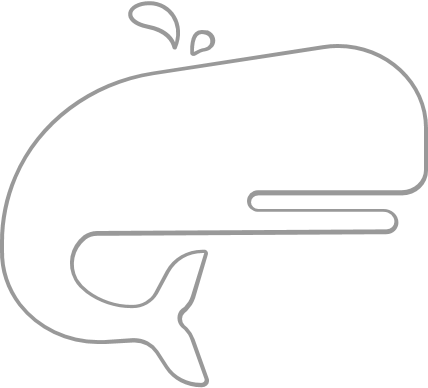 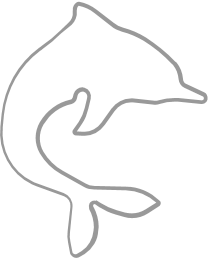 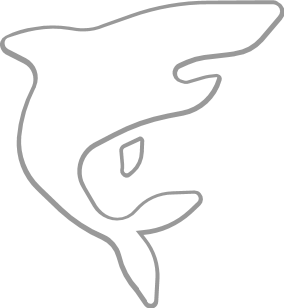